Scalable Mining of Massive Networks: Distance-based Centrality, Similarity, and Influence
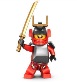 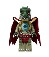 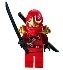 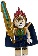 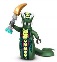 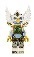 Edith Cohen 
Tel Aviv University
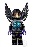 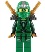 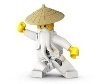 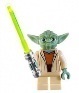 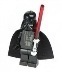 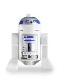 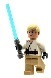 Graph Datasets:Represent relations between “things”
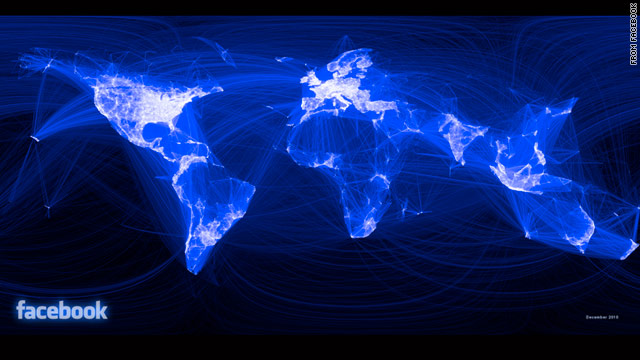 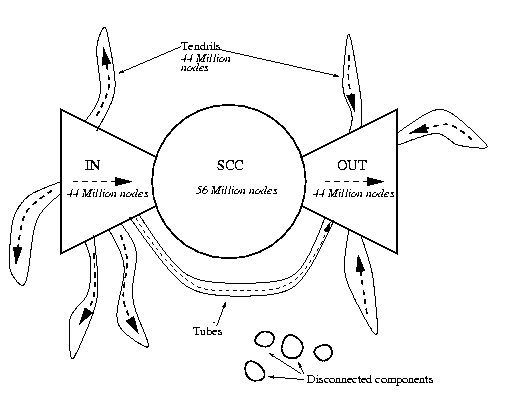 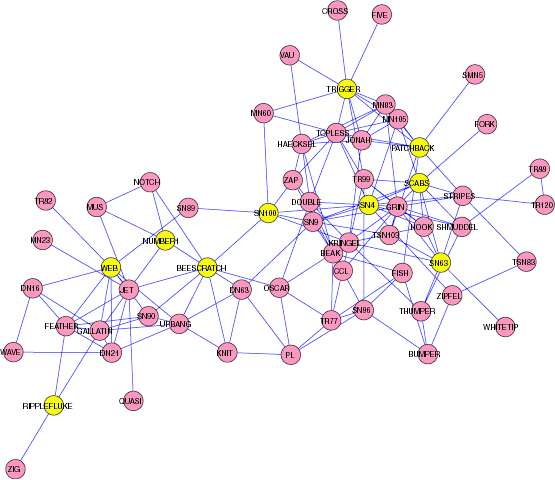 Bowtie structure of the Web Broder et. al. 2001
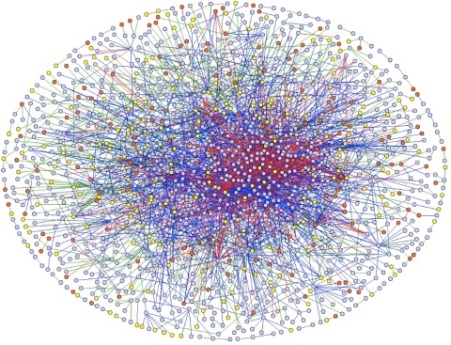 Dolphin interactions
Graph Datasets
Hyperlinks (the Web)
Social graphs (Facebook, Twitter, LinkedIn,…): friend, follow, like
Email logs, phone call logs , messages
Commerce transactions (Amazon,eBay)
Road networks
Communication networks
Protein interactions
…
Analytics on Graphs
Centralities/Influence  
 The power/importance/coverage of a node or a set of nodes
Applications:  ranking, viral marketing,…
Similarities/Communities 
How tightly related are 2 or more nodes
Applications:  Friend/Product Recommendations, attribute completion, Advertising, Prediction
[Speaker Notes: 1. Interactions between people and people, people and objects, objects
2. Collaborative filtering (recommendations, ads)]
Challenges
[Speaker Notes: Need good models that correctly capture the essence of the problem,   need fast scalable algorithms, sometimes needs to go back and forth to satisfy both]
Centrality, Similarity, Influence
Structural measures (based on the set of interactions)
Local measures: only depend on the set of neighbors (paths of length 1)
 Degree centrality ,
 Influence as cardinality of union of neighbors 
 Similarity by relation of neighbor sets (Jaccard, Adamic/Adar)
Advantages:
Gets the “first order bit”
Scalable
Disadvantages:
Limited recall
Spammable
[Speaker Notes: Eigenvalue centrality attributed to Bonacich]
Centrality, Similarity, Influence
Structural measures (based on the set of interactions)
Global Measures:  depend on the paths ensemble
        Higher recall  but much less scalable
Random walk based (Geometric/Heat Kernel):  Centrality, similarity, influence thru (personalized) page rank
Katz (Sum of paths, discounted by length)
Resistance:  Similarity by effective resistance
Distance/reachability based Measures:  centrality, similarity, influence
Distance/Reachability based measures of Centrality, Influence, Similarity
Closeness centrality: Ability of a node to “reach” other nodes [Bavelas 1950]+++: 
Influence: Ability of a set of nodes to reach others [GLM2001,KKT2003,] [Gomez-Rodriguez+  ICML 2011], [Du+ NIPS 2013]. [C’DPW 2014] +++: 
Closeness similarity: Relates two nodes based on the similarity of their “reach” [C’DFGGW2013], (local: [AA 2005,LK2007]):
[Speaker Notes: Adamic-Adar ; Liben-Nowell and Kleinberg (Link prediction)]
This talk:  Unified  treatment of distance/reachability-based measures
Models: 
Basic definition of “distance-based”
Different ways of using distance/reachability
Argue that models capture intuitive properties
Scalability: Sketching and estimation
[Speaker Notes: Distance-based were extensively used in past work.]
Distance vectors
SP distances:
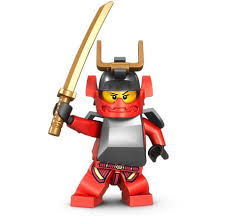 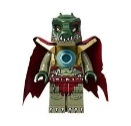 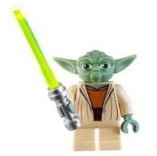 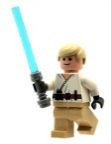 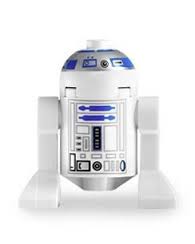 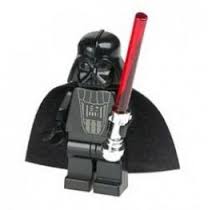 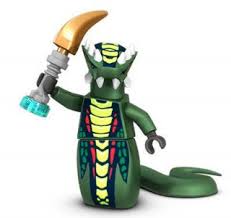 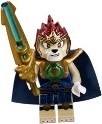 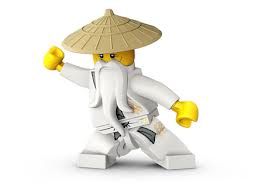 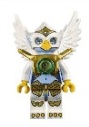 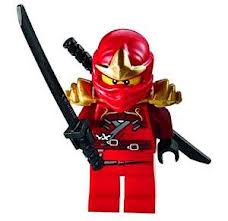 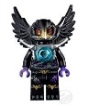 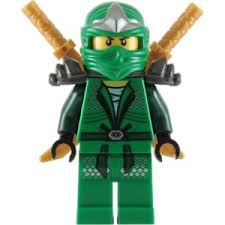 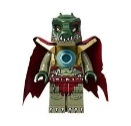 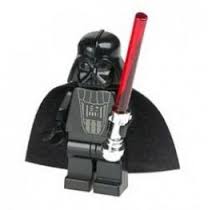 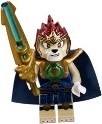 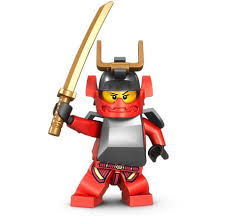 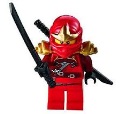 13
14
15
10
0
6
5
7
15
17
16
17
10
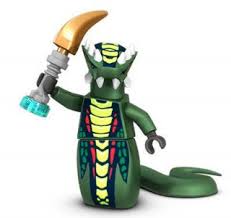 5
1
3
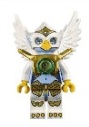 4
6
4
4
3
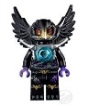 4
7
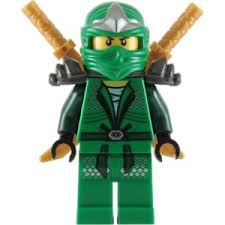 3
10
10
5
5
10
3
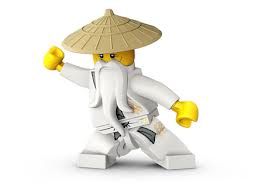 2
10
10
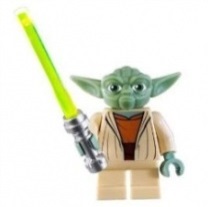 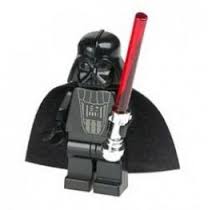 10
7
5
3
4
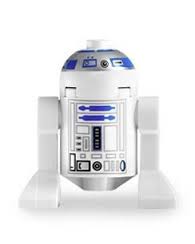 6
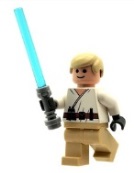 4
Distance vectors
SP distances:
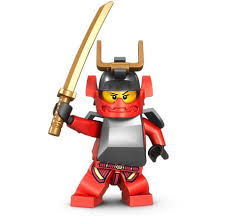 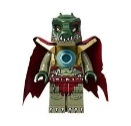 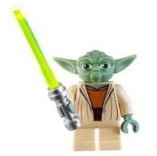 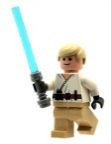 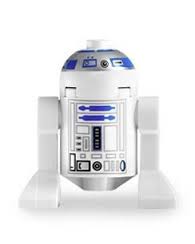 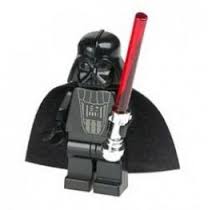 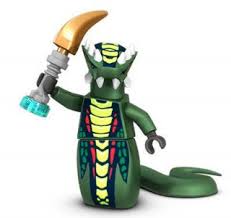 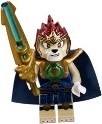 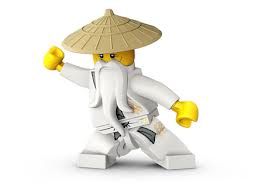 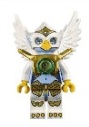 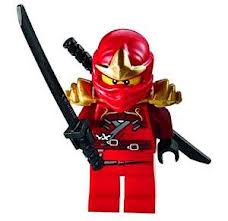 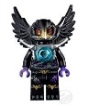 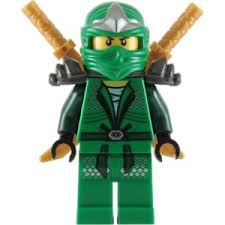 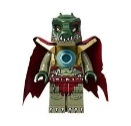 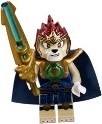 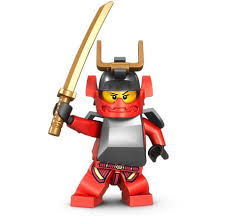 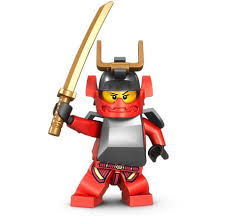 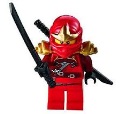 16
13
16
17
17
16
17
13
3
4
1
0
7
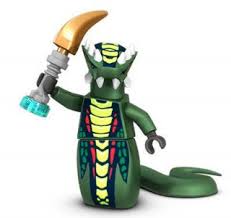 5
1
3
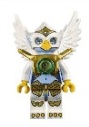 4
6
4
4
3
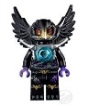 4
7
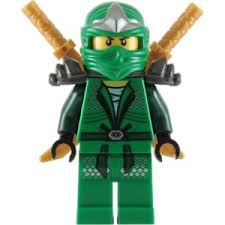 3
10
10
5
5
10
3
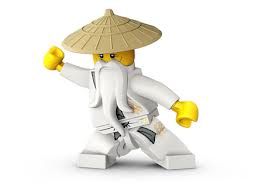 2
10
10
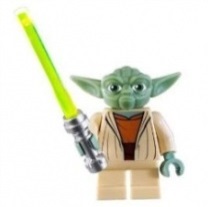 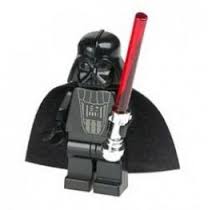 10
7
5
3
4
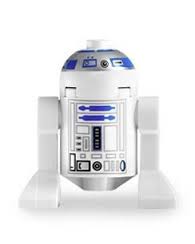 6
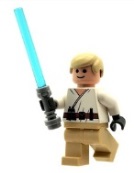 4
Distance vectors
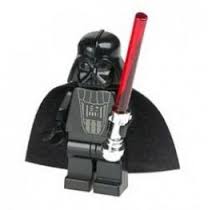 5
6
7
10
10
13
14
15
15
16
17
17
0
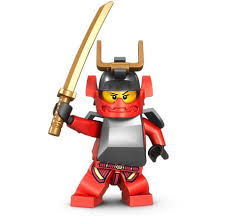 13
17
7
13
16
17
4
17
16
3
1
0
16
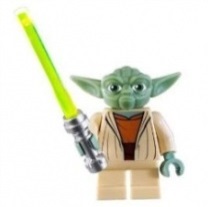 . . . . . . . . …
. . . . . . . . …
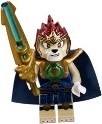 ..…
Distance-based measures
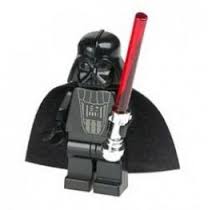 5
6
7
10
10
13
14
15
15
16
17
17
0
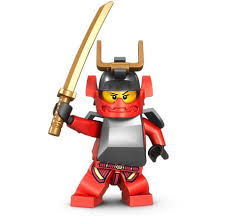 13
17
7
13
16
17
4
17
16
3
1
0
16
Relate entities based on their vectors.
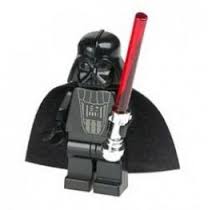 Closeness Similarity
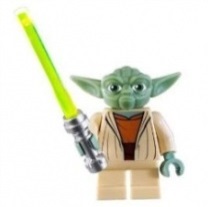 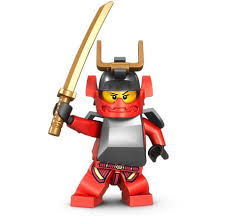 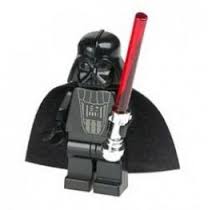 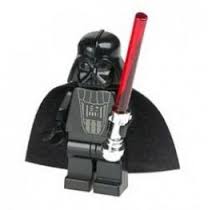 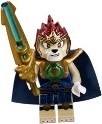 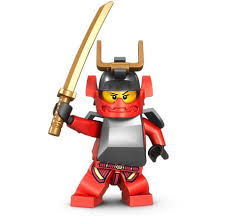 Influence  Inf(       ,       ,       ,     )
Sim(      ,       )
Distance-based Models
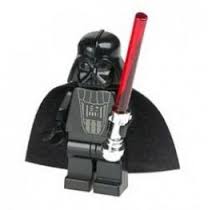 5
6
7
10
10
13
14
15
15
16
17
17
0
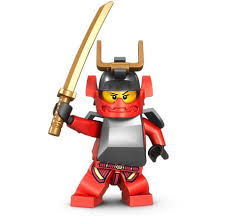 13
17
7
13
16
17
4
17
16
3
1
0
16
[Speaker Notes: Beta is like the stationary start distribution of “page rank”
Decay function is like the kernel (heat or geometric) with page rank]
Distance-based Models
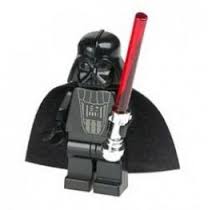 5
6
7
10
10
13
14
15
15
16
17
17
0
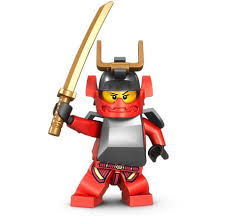 13
17
7
13
16
17
4
17
16
3
1
0
16
[Speaker Notes: Beta is like the stationary start distribution of “page rank”
Decay function is like the kernel (heat or geometric) with page rank]
Weigh entities (nodes or entries of vectors)  according to
Topic, interests, education level, age, community, geography, language, product type,…
Applications: focus measure on topic. Useful for recommendations,  attribute completion, targeted ads
Similar to the role of “start state” in PPR
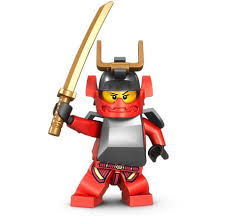 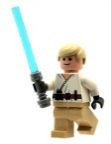 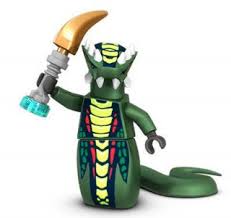 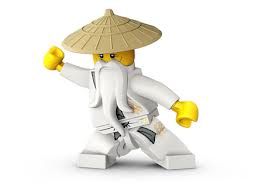 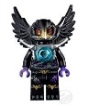 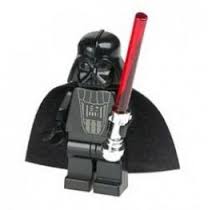 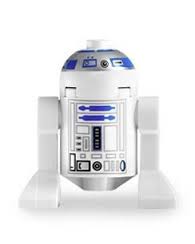 “Evil”
Distance-based Models
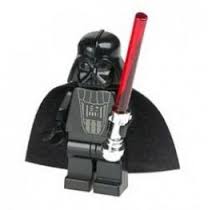 5
6
7
10
10
13
14
15
15
16
17
17
0
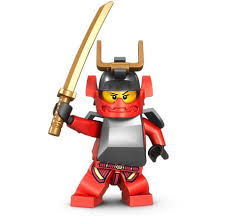 13
17
7
13
16
17
4
17
16
3
1
0
16
[Speaker Notes: Beta is like the stationary start distribution of “page rank”
Decay function is like the kernel (heat or geometric) with page rank]
Farness-penalty vs. Closeness-reward
Exact computation: both requires full distance vectors.  
Scalable approximation: different techniques
[Speaker Notes: Need different tools.]
Quantifying Closeness Reward:Distance Decay (Kernel) Functions
Specify how importance/relevance decays with distance
Similar to the role of kernel distribution in PPR
[Speaker Notes: Need different tools.]
Closeness Vectors
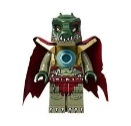 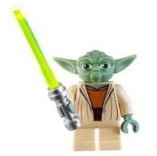 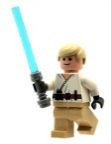 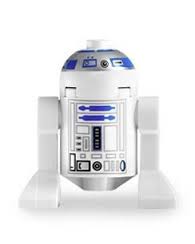 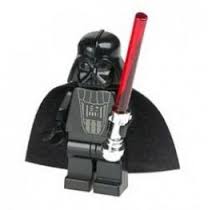 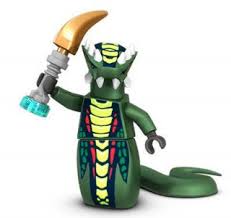 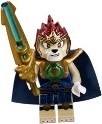 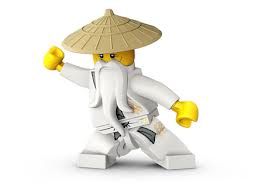 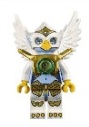 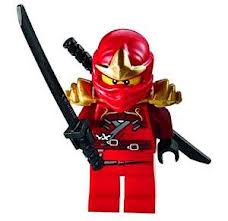 SP distance vectors:
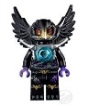 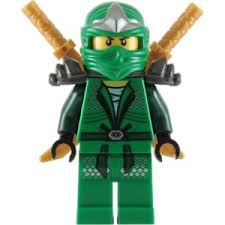 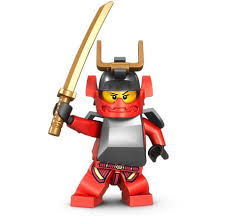 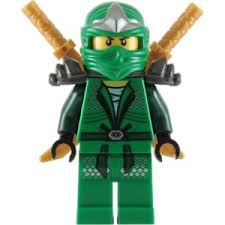 20
12
22
17
17
15
16
12
2
0
3
4
7
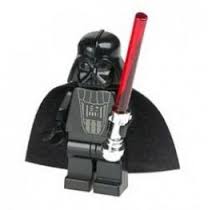 13
14
15
10
0
6
5
7
15
17
16
17
10
Closeness vectors:
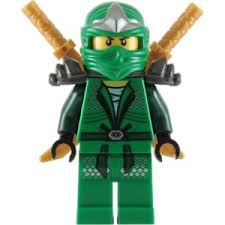 1
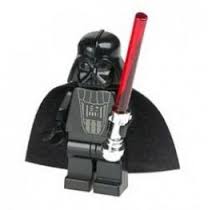 1
[Speaker Notes: Fine-tune:  say with respect to certain group of nodes or products, possibly weighted.  Measure node similarity based on their relation to musicians,  certain class or products, etc.]
Closeness Centrality
Classic (farness penalty) 
[Bavelas/Sabidussi/Beuchamp 1950, 1965, 1966]
Distance-decay (closeness reward)
[C’ Kaplan 2004, Opsahl et. al. 2010, Dangalchev 2006, Boldi Vigna 2013,…]
Closeness Matrix (distance decay+topic filter)
Centrality:
Influence:
of a set of nodes
Example: (dist-decay) Closeness Centrality
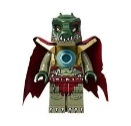 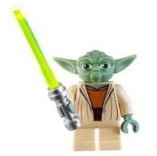 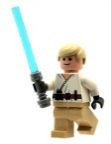 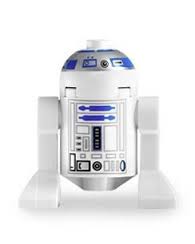 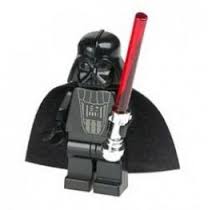 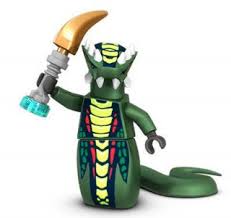 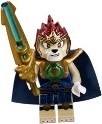 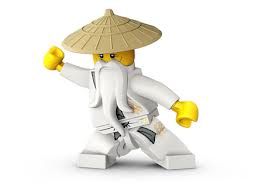 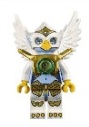 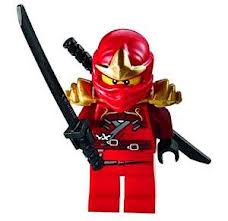 SP distance vectors:
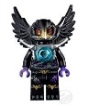 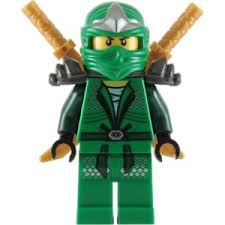 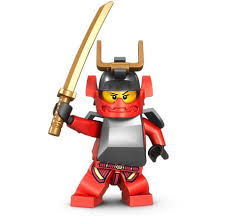 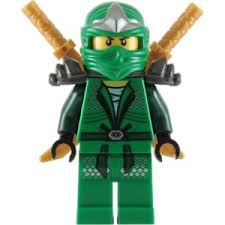 20
12
22
17
17
15
16
12
2
0
3
4
7
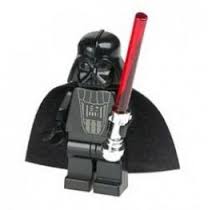 13
14
15
10
0
6
5
7
15
17
16
17
10
Closeness vectors:
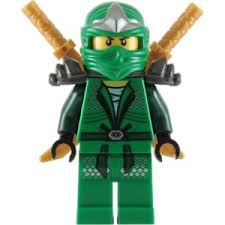 1
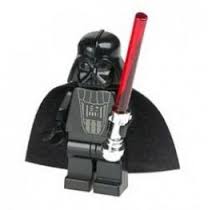 1
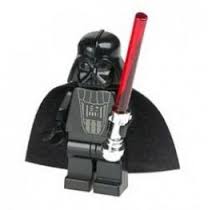 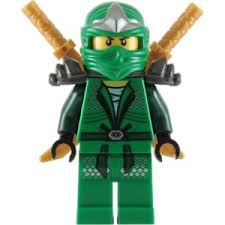 [Speaker Notes: Fine-tune:  say with respect to certain group of nodes or products, possibly weighted.  Measure node similarity based on their relation to musicians,  certain class or products, etc.]
Example + topic filter: Closeness to Evil
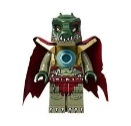 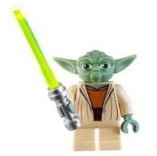 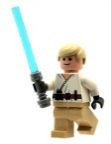 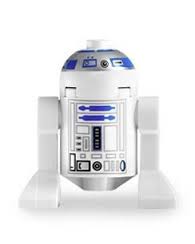 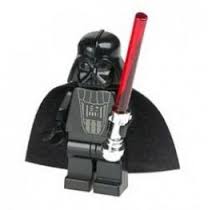 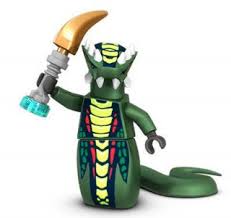 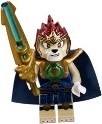 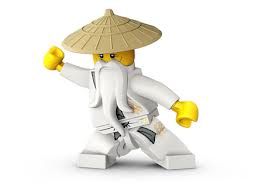 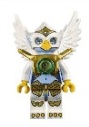 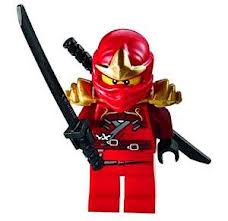 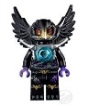 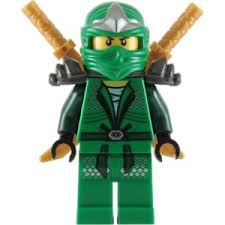 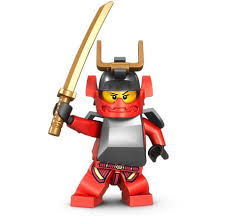 0.8
0.1
0.1
0.8
1
0.1
0
0
0
0
0.1
0
0.9
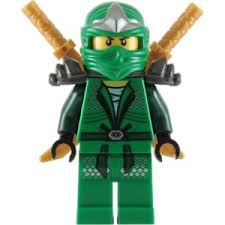 0
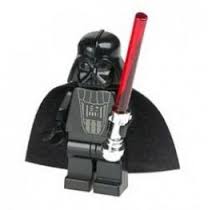 1
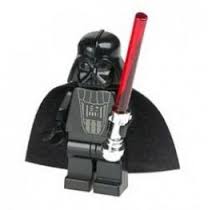 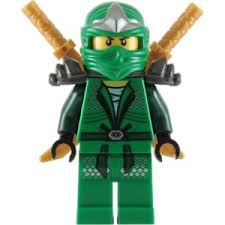 [Speaker Notes: Can normalize by beta=1 to obtain component of centrality due to evil/good
If only some nodes are labeled, only these nodes get weight 1, which is partioned to evil/good.  This can be used for attribute completion.]
Example: Influence from Vectors
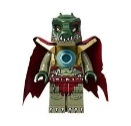 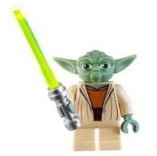 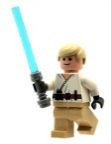 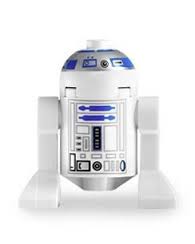 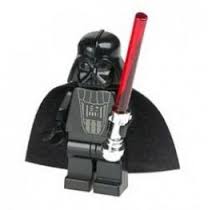 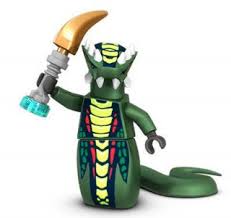 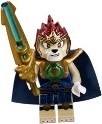 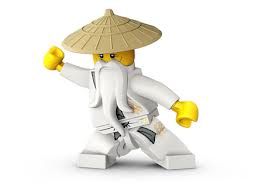 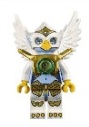 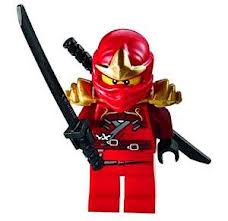 SP distance vectors:
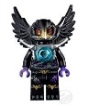 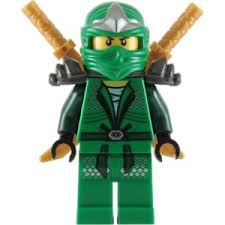 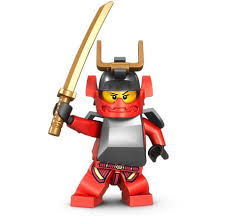 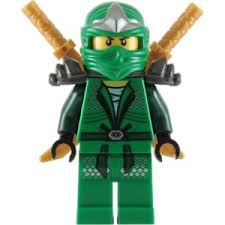 20
12
22
17
17
15
16
12
2
0
3
4
7
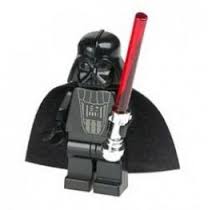 13
14
15
10
0
6
5
7
15
17
16
17
10
Closeness vectors:
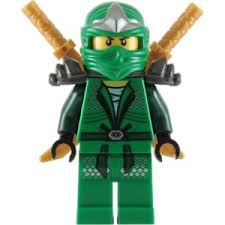 1
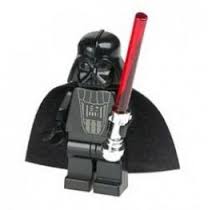 1
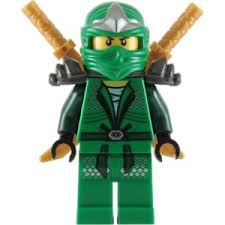 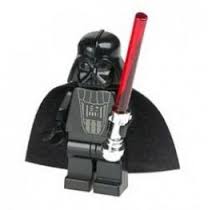 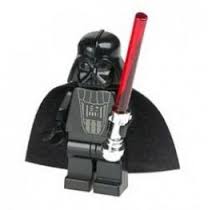 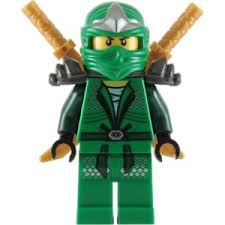 Sum of max (Submodular)
[Speaker Notes: Fine-tune:  say with respect to certain group of nodes or products, possibly weighted.  Measure node similarity based on their relation to musicians,  certain class or products, etc.]
Closeness Similarity: Local Measures
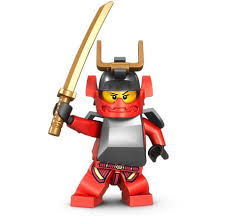 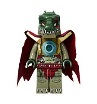 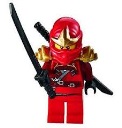 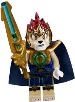 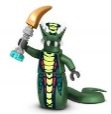 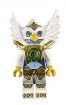 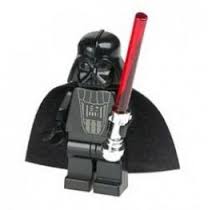 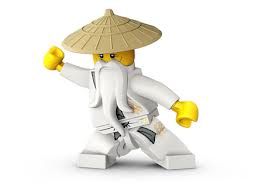 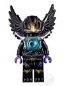 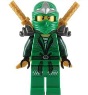 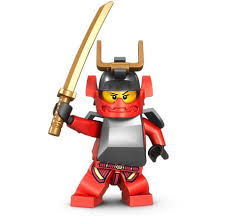 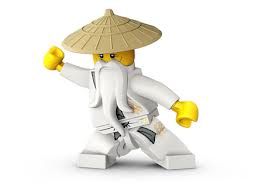 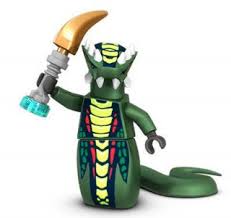 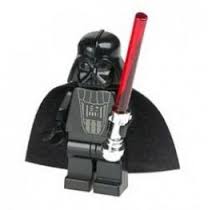 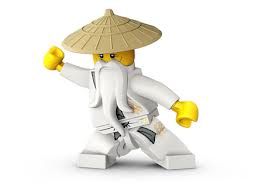 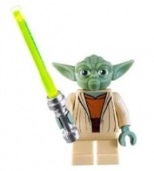 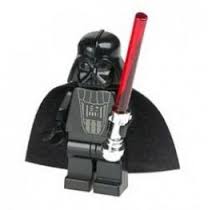 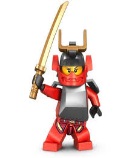 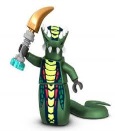 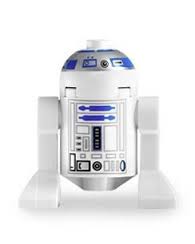 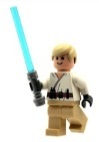 [Speaker Notes: Main issue: recall.  Also other issues like edge weights (important to capture intensity or timeliness/recency of connection)]
Closeness Similarity: Global MeasuresBased on full closeness vectors
Example: (global) Closeness Similarity
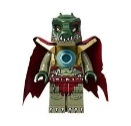 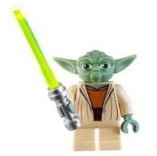 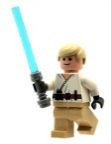 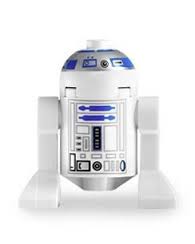 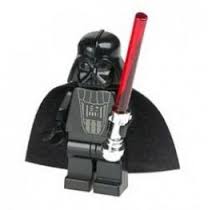 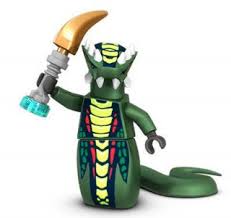 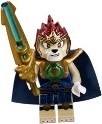 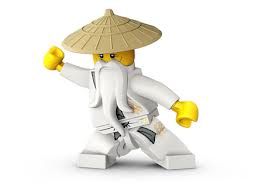 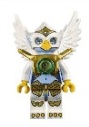 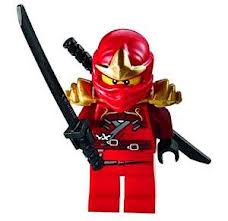 SP distance vectors:
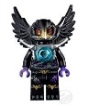 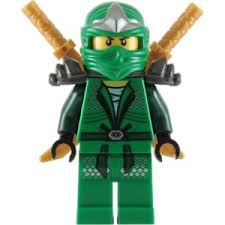 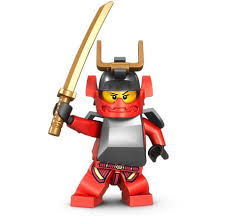 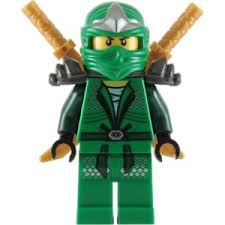 20
12
22
17
17
15
16
12
2
0
3
4
7
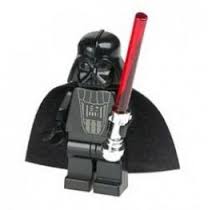 13
14
15
10
0
6
5
7
15
17
16
17
10
Closeness vectors:
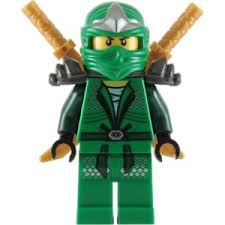 1
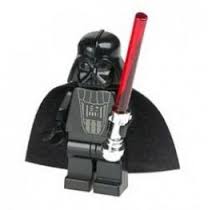 1
[Speaker Notes: Fine-tune:  say with respect to certain group of nodes or products, possibly weighted.  Measure node similarity based on their relation to musicians,  certain class or products, etc.]
So far:  Definitions and some motivation of distance-based measures
Next: Scalability thru Sketches and estimators
Scalable Closeness Centrality
Classic (farness penalty):  [C’DPW : COSN 2014]
Previously additive error:  [EW SODA 2001, OCL 2008]
Distance-decay (closeness reward): All-distances sketches  [C’ 94], [C’ Kaplan SIGMOD 2004] [C’ : PODS 2014].
[Speaker Notes: For estimation, problems require very different approaches.  “Far penalty” requires we see distant nodes.  “Close reward” the close nodes matter.]
Scaling Up (closeness reward)
All-distances and reachability node sketches (ADS)                  [C’ 94], [C’ Kaplan 2004 [C’ : PODS 2014].  
Estimators applicable with ADS: [C’K PODC 2007, VLDB 2008, SIGMETRICS 2008], [C’ PODC 2014,KDD 2014]
General Tools
Distance-decay closeness centrality [C’ 94], [C’ Kaplan 2004] [Boldi Vigna 2013]  [C’ : PODS 2014].  
Closeness similarity [CDFGGW: COSN 2013] 
Influence computation and maximization  [CWY KDD 2009]  [C’ Delling Pajor Werneck:   CIKM 2014]  [Du Song Gomez-Rodruiguez Zha NIPS 2013] [C’ Delling Pajor Werneck 2015]
Applications
[Speaker Notes: We defined all these nice measures in term of the distance vectors.
But exact computation of distance vectors does not scale with many queries
Need to make it scalable]
All-Distances Sketches (ADS) [C’ 94]+
per-node summary structures of Un/Directed, Un/Weighted networks
[Speaker Notes: Overview of what ADSs are and how do we use them.]
All-Distances Sketches: Definition
[Speaker Notes: Definition of ADSs 
This is the “bottom-k” flavor.  There are other definitions (flavors).  Minimum in k different “permutations”, hash nodes to k buckets and take minimum in each bucket.  They have different advantages.

Also, r does not have to be a permutation.  Can be independent from different distributions

ADS can be viewed as a union of “coordinated” MinHash sketches
of all neighborhoods:  N_r(v) for all r.  The total expected size is at most k ln n]
All-Distances Sketches: Definition
[Speaker Notes: Definition of ADSs 
This is the “bottom-k” flavor.  There are other definitions (flavors).  Minimum in k different “permutations”, hash nodes to k buckets and take minimum in each bucket.  They have different advantages.

Also, r does not have to be a permutation.  Can be independent from different distributions

ADS can be viewed as a union of “coordinated” MinHash sketches
of all neighborhoods:  N_r(v) for all r.  The total expected size is at most k ln n]
ADS example
SP distances:
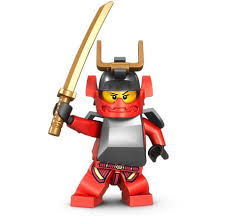 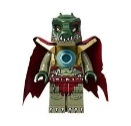 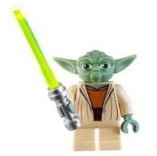 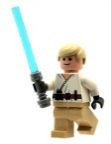 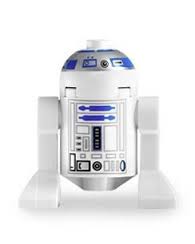 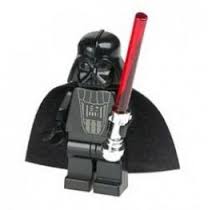 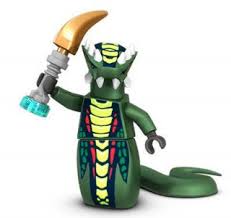 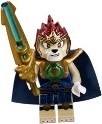 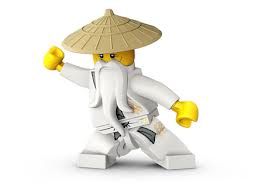 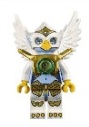 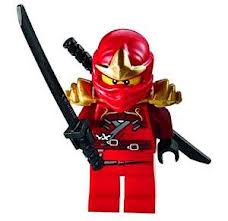 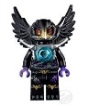 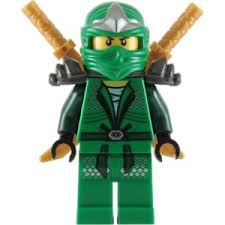 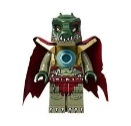 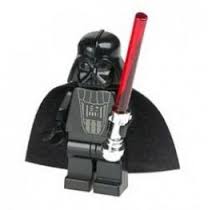 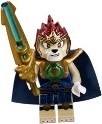 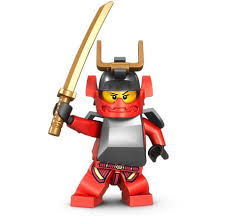 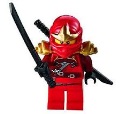 13
14
15
10
0
6
5
7
15
17
16
17
10
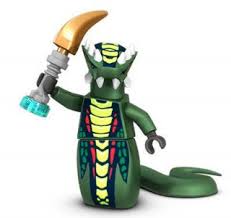 0.28
0.77
0.07
5
0.49
1
0.14
3
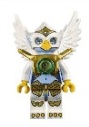 4
6
4
4
3
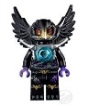 4
7
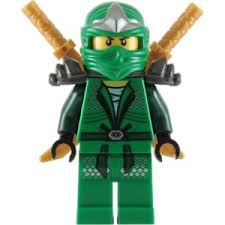 3
10
10
5
5
10
3
0.91
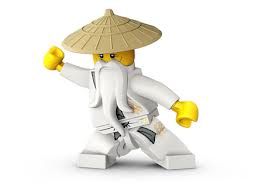 0.70
2
0.35
10
10
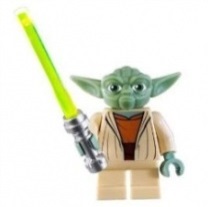 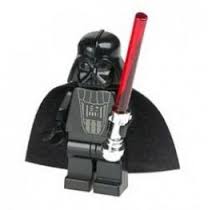 10
7
0.21
5
3
4
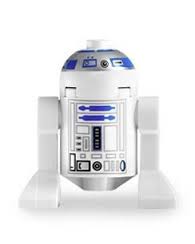 6
0.63
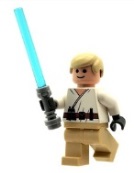 0.84
4
Random permutation of nodes
0.56
0.42
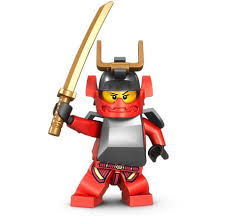 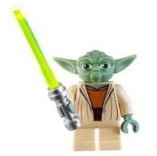 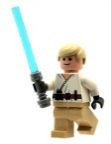 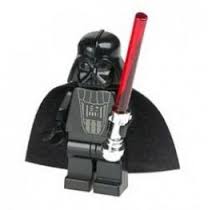 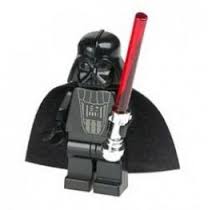 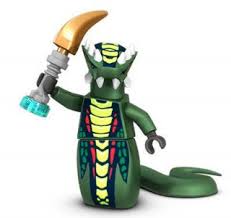 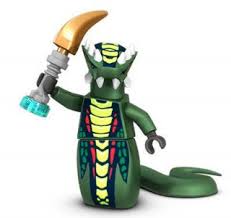 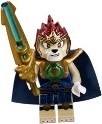 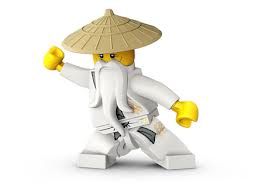 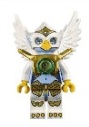 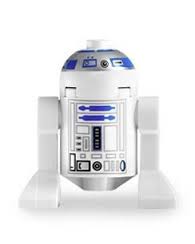 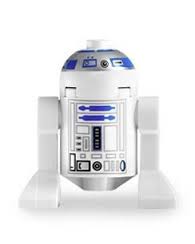 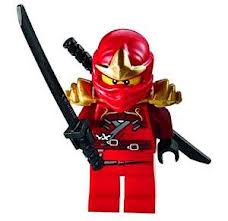 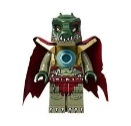 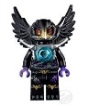 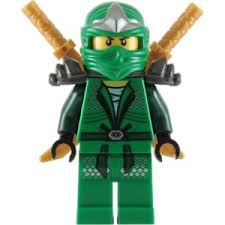 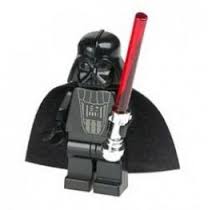 All nodes sorted by SP distance from
0.49
0.35
0.91
0.56
0.70
0.63
0.42
0.21
0.14
0.77
0.28
0.07
0.84
0.63
0.42
0.07
[Speaker Notes: The bottom-1 ADS of Darth Vader]
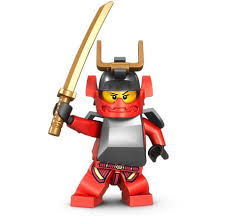 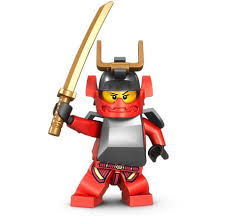 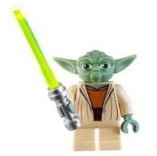 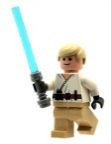 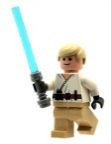 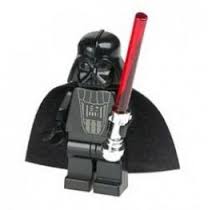 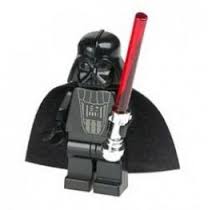 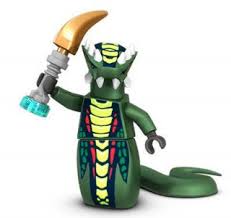 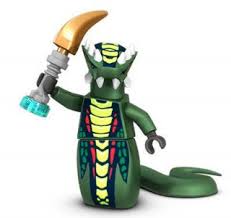 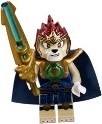 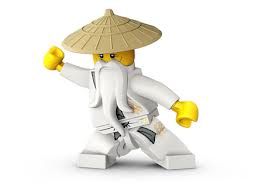 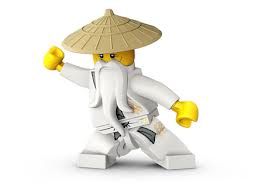 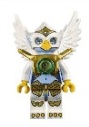 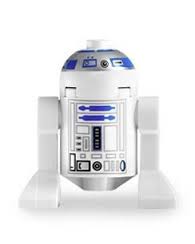 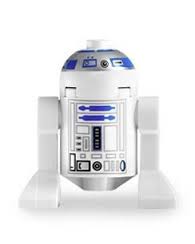 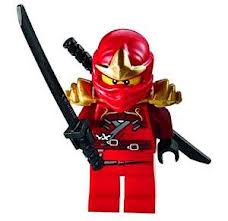 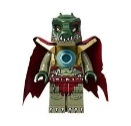 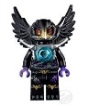 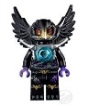 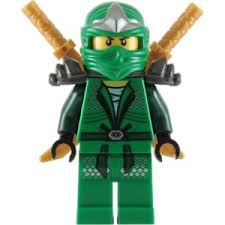 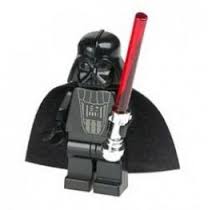 Sorted by SP distances from
0.49
0.35
0.91
0.56
0.70
0.63
0.42
0.21
0.14
0.77
0.28
0.07
0.84
0.63
0.42
0.14
0.35
0.56
0.21
0.07
[Speaker Notes: The bottom-2 ADS of Darth Vader

May seem like sketch includes many nodes.  The expectation is at most k ln n , with good “concentration”]
Sketch Coordination
We use the same permutation to obtain the ADS of all nodes, as a result:
ADS Sketches of different nodes are coordinated: related in a way that is useful for queries that involve multiple nodes (similarities, influence, distance) [Brewer, Early, Joyce 1972]
Generalize MinHash sketches  by adding a time/distance dimension
Computing ADSs Efficiently
[Speaker Notes: To compute one ADS we need to perform a SSSP computation.  Turns out, however, that we can compute ALL ADSs without performing much more work.]
Computing ADSs Efficiently
Perform pruned Dijkstra from nodes by increasing permutation rank:
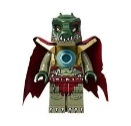 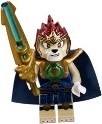 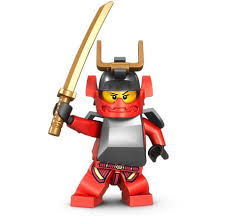 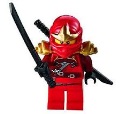 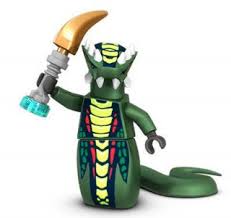 4
11
1
7
5
1
2
3
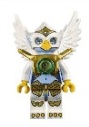 4
6
4
4
3
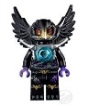 4
7
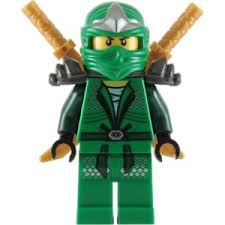 3
10
10
5
5
10
3
13
5
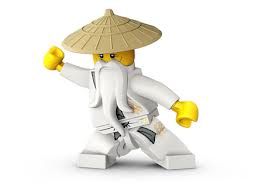 10
2
10
10
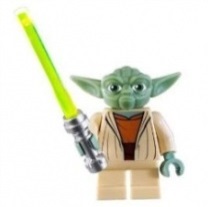 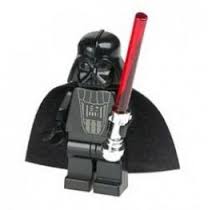 10
7
3
5
3
4
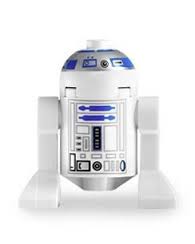 9
6
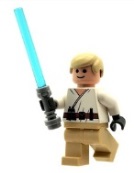 12
4
8
6
[Speaker Notes: K=1 Dijkstra from second smallest stops at nodes that are closer to the smallest-ranked node  snake=accidus]
Estimation from sketches
Estimation with All-Distances Sketches
Side note: ADSs can also be used as distance oracles (estimate pairwise distances), spanners, and more
Historic Inverse Probability (HIP) probability & estimator [C’ 2014]
[Speaker Notes: The idea of inverse-probability estimates was proposed by Horvitz and Thompson in 1952.  Here we use a “conditional” variation.
p is the HIP inclusion probability of i in ADS(v)
HIP= Historic Inverse Probability  because it conditions on all closer nodes.  In a streaming context, it conditions on the “history” of previous distinct elements.]
Example: HIP estimates
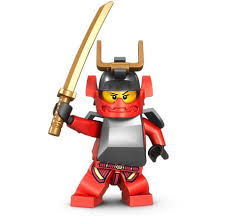 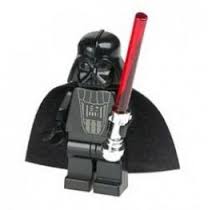 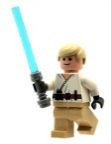 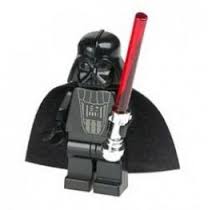 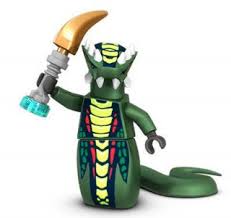 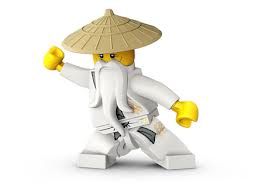 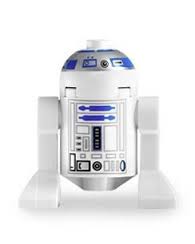 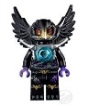 0.63
0.42
0.14
0.35
0.56
0.21
0.07
HIP cardinality estimate
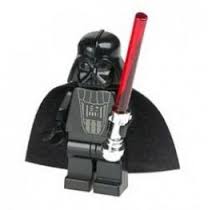 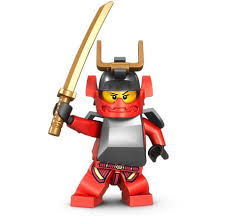 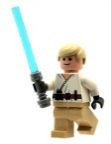 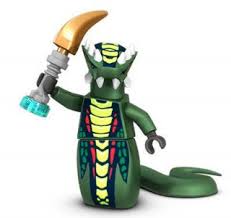 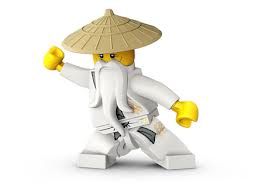 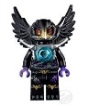 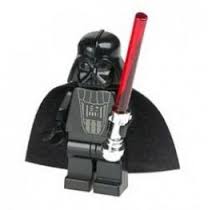 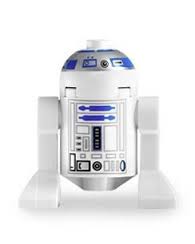 distance:
[Speaker Notes: We estimate the size of the query subset (in our case  “all guys within distance d=6”)
By the sum of the HIP estimates of ADS nodes that are members of the subset.]
Quality of HIP cardinality Estimate
Lemma:  The HIP neighborhood cardinality estimator
[Speaker Notes: There is inequality, but this is asymptotically tight.

The basic estimators are optimal for MinHash sketches.  We gain with HIP because we use more information than in the minhash sketch.]
HIP estimates of Centrality
[Speaker Notes: Show what else we can do with HIP and could not as well with basic estimators.
 When ADSs  are not computed with respect to beta,]
HIP estimates: closeness to good/evil
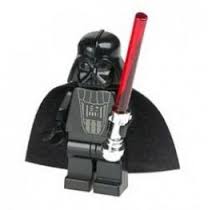 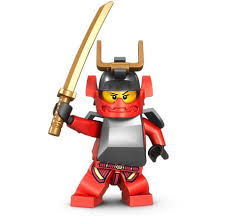 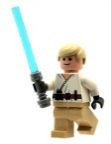 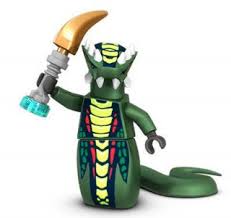 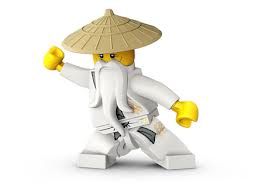 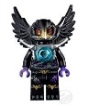 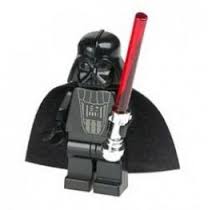 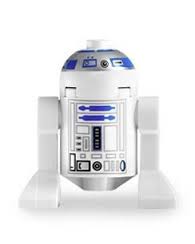 distance:
Similarity/Influence Estimation
We work with HIP inclusions and sum estimators (estimate separately contribution of each node)
We use monotone estimation formulation [C’K Random 2014; C’ PODC  2014] and the L* estimator (unique optimal monotone unbiased nonnegative sum estimator)
Influence:  can be estimated by merging ADS sketches and applying centrality estimator, but L* is tighter
Similarity:  inverse-probability on joint inclusion may not even apply, L* gets around the problem
[Speaker Notes: Estimators are very simple to apply]
Estimating Jaccard Closeness Similarity
[Speaker Notes: We had seen closeness similarity definition over the full closeness vectors.  But we do not have the closeness vectors of i,j  only the ADSs of i,j]
Estimating Jaccard Closeness Similarity
[Speaker Notes: Estimator for Min is more involved.  It is positive also when x is included in only one of the ADSs of i,j .  In this case we have only a lower bound on estimated quantitiy.]
Estimating Jaccard Closeness Similarity
[Speaker Notes: Estimator for Min is more involved.  It is positive also when x is included in only one of the ADSs of i,j .  In this case we have only a lower bound on estimated quantitiy.]
NN-rank based closeness similarity
ADSs can be stored very compactly:  no distances, hash of nodes
Next:Enhancing distance/reachability-based models with  REL
REL: randomizing lengths/presence of edges
(Implicit) The Independent Cascade Diffusion model [Kempe Klienberg Tardos KDD 2003]
Closeness similarity [C’DFGGW 2013] 
Timed Diffusion [Gomez-Rodriguez BS 2011, Du SGZ 2013, C’DPW 2014,….]
Strength of relation between two entities
Basic Intuitions for dependence on path ensemble:
Increase with shorter paths
Increase with more (redundant paths)
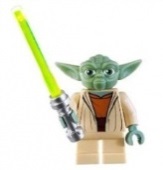 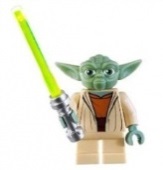 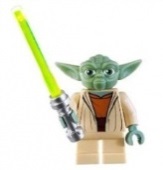 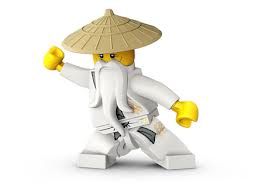 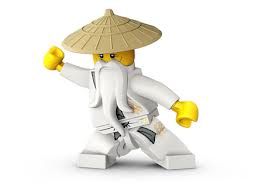 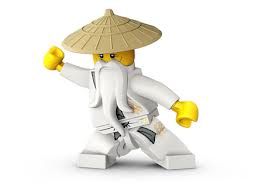 Boosting distance byRandomizing Edge Lengths (REL)
We expect the strength of a relation to
Increase with the multiplicity of paths
Decrease with the length of paths
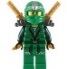 “Eigenvector” measures:
Rooted PageRank, RWR, Hitting Time, Commute Time, Eff. Resistance, Katz
Satisfy this strictly.
SP distances: weakly
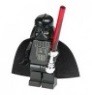 [Speaker Notes: This is a major shortcoming of SP distance as a similarity measure]
Randomizing Edge Lengths (REL)
Replace edge lengths (or presence) with independent random variables 
Look at the expected  measure
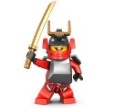 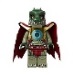 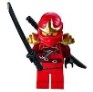 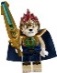 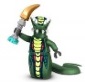 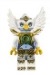 1.23
0.25
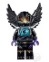 0.97
0.16
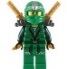 0.21
1.43
0.53
2.26
0.32
1.10
1.75
1.88
1.92
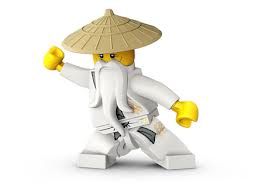 0.46
1.36
0.72
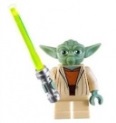 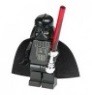 0.56
1.64
1.00
1.88
1.51
1.33
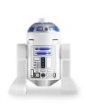 0.71
0.11
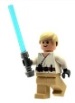 0.09
Randomizing Edge Lengths (REL)
Expected distance is lower with multiple paths: expectation of the minimum < minimum of expectations
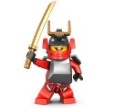 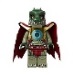 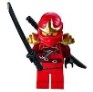 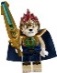 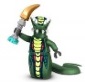 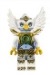 1.23
0.25
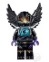 0.97
0.16
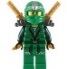 0.21
1.43
0.53
2.26
0.32
1.10
1.75
1.88
1.92
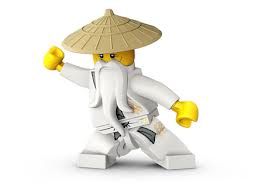 0.46
1.36
0.72
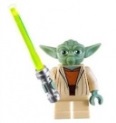 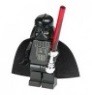 0.56
1.64
1.00
1.88
1.51
1.33
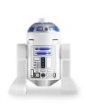 0.71
0.11
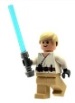 0.09
Randomizing Edge Lengths (REL)
Scalability:
use Monte Carlo simulations of model to generate fixed instances (graphs)
Build sketches for multiple instances
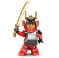 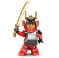 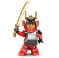 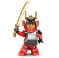 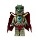 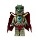 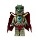 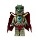 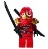 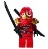 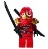 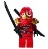 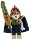 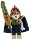 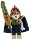 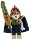 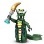 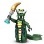 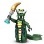 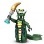 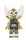 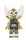 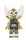 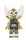 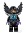 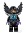 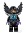 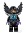 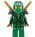 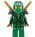 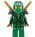 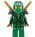 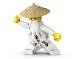 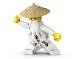 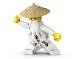 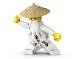 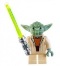 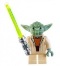 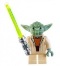 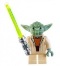 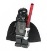 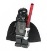 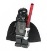 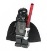 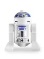 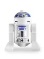 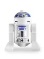 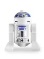 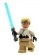 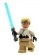 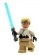 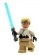 Benefits of REL in network analysis
Measure does reward for paths multiplicity
Robustness:  Measure is not sensitive to small changes in edge weights (edge presence for reachability)
Next:Some (preliminary) experimental results
Scalability: Timed Influence with REL
Centrality (1 seed)    and Influence (50 seeds) queries
[C’ Delling Pajor Werneck  2014]
[Speaker Notes: Preprocessing computes the set of sketches.  Then query time is very fast.]
Closeness Similarity evaluation
[C’ Delling Fuchs Goldberg Goldszmid Werneck  COSN 2013]
Data Sets
Similarity Evaluation
Spearman coefficient: correlation between meta-data ranking and similarity measure ranking(1 = perfect match, 0= random rankings).  
On pairs selected “uniformly” by “ground-truth” similarity.
Similarity Evaluation
No clear winner (networks too different)
Local measures are limited
RWR has very good recall (with tuning) but computationally expensive
Closeness (+REL) : robust, good recall, fast queries (microseconds)
Conclusion
Distance/reachability based measures of centrality, influence, and similarity:  global measures that are flexible and highly scalable
Presented a unified treatment
Scalability through: 
All-Distances and reachability sketches
Estimators applicable to sketches
Future: Model fitting framework, Evaluations, Algorithms Engineering
Thank you!
Components of my work are joint work with (subsets of): 
Daniel Delling, Fabian Fuchs, Andrew Goldberg, Moises Goldszmidt, Haim Kaplan, Thomas Pajor, and Renato Werneck